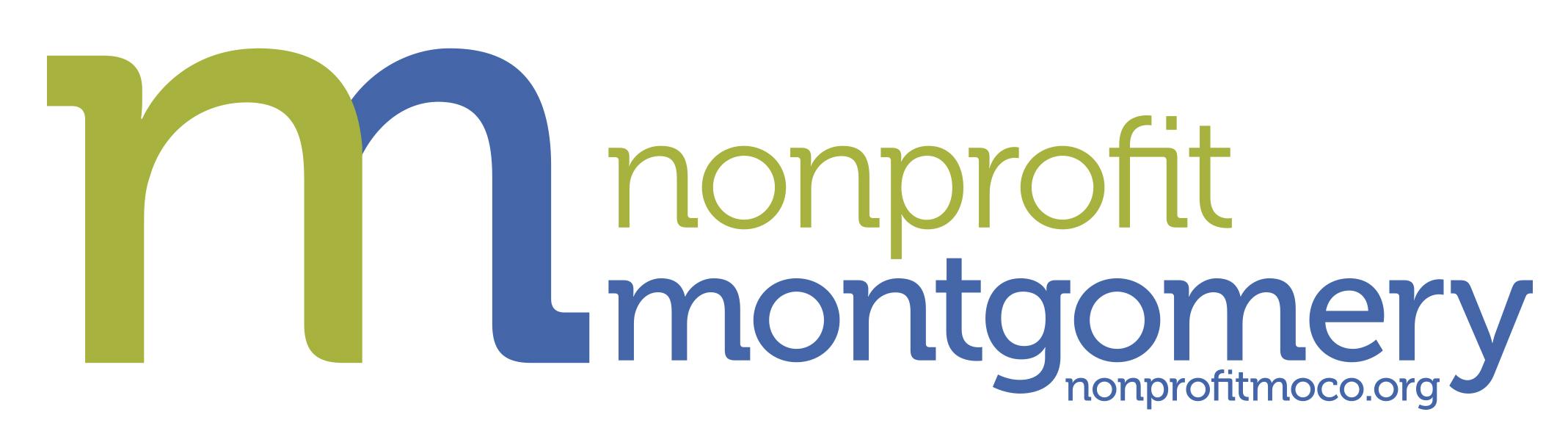 Relief Opportunities Update
Franca Brilliant, Nonprofit Consultant
8/12/20
1
[Speaker Notes: Be sure to check enews for funding opportunities as well. 

NOTE:  PPP closed pending further action by Congress, but there is talk of making a second round available, and seems like there is still money]
Government Updates - Federal
US Department of Health and Human Services Provider Relief Phase 2
Funding for Medicare/Medicaid/CHIP/dental providers
Up to 2% of annual patient revenue, total funding $15 billion. Deadline 8/28
Webinar 8/13 3 pm https://webex.webcasts.com/starthere.jsp?ei=1354695&tp_key=b56041b5d4. 
https://www.hhs.gov/coronavirus/cares-act-provider-relief-fund/for-providers/index.html
[Speaker Notes: First round of provider relief was $30 billion in April.  

As part of its ongoing efforts to provide financial relief to healthcare providers impacted by the coronavirus disease 2019 (COVID-19), today the Department of Health and Human Services (HHS) is announcing an application deadline extension for the Phase 2 general distribution to Medicaid, Medicaid managed care, Children's Health Insurance Program (CHIP) and dental providers. HHS also plans to allow certain Medicare providers who experienced challenges in the Phase 1 Medicare General Distribution application period a second opportunity to receive funding. Both groups will have until Friday, August 28, 2020 to apply.

Now extending the deadline for phase 2 and giving those who missed out or didn’t get full share another opportunity to apply]
Government Updates - Federal
Examples of eligible Medicare/Medicaid/CHIP/dental providers 
Providers who did not receive an initial payment of 2%  of annual patient revenue
Providers who received initial payment, but missed June 3rd deadline to submit their revenue information
 Providers ineligible for prior General Distribution funds due to change in ownership or because they did not have Medicare fee-for-service revenue in 2019
Providers who previously received Phase 1 General Distribution payment(s) but rejected  the funds and are interested in reapplying.
Government Updates - State
Behavioral Health Administration and Developmental Disabilities Administration, Dept Housing and Community Development
Support for costs of PPE and cleaning supplies to comply with GOVID 19 precautions for organizations providing services to people with disabilities
$10 million total, awards $5K to $50K
Deadline 8/19, 12 pm
https://onestop.md.gov/forms/BHA-DDA-Maryland-Nonprofit-Recovery-Initiative-5f2042f07b104b0100641f0a
[Speaker Notes: Part of Hogan nonprofit recovery initiative announced in late June. 
Funding on a first come first served basis,  announcements on a rolling basis starting no later than 9/2]
Government Updates - State
Eligibility
Licensed by BHA or DDA to provide services to people with disabilities in non-affiliated, non-acute settings
Business in Good Standing with State, based in MD
Demonstrate increased expenses directly related to purchase of PPE and cleaning supplies to ensure COVID 19 compliance
Financially viable
[Speaker Notes: Core expense increases because of the need to purchase PPE and related cleaning supplies critical to the nonprofit’s continuity of operations and must occur within the period of March 1, 2020 and December 30, 2020 (per CARES Act funding requirements).
Grant requests up to $50,000 are allowed from eligible applicants with annual operating budgets at or above $5 million. (Maximum grant request is $50,000)
Grant requests up to $25,000 are allowed from eligible applicants with annual operating budgets above $1 million and below $5 million.
Grant requests up to $10,000 are allowed from eligible applicants with annual operating budgets at or below $1 million. (Minimum grant request is $5,000)]
Government Updates - State
Maryland Humanities Major Grants Program
Innovative projects that use the humanities to engage Maryland residents through programming (e.g., exhibits, community dialogues, and documentary films) and include a wide variety of perspectives.
Up to $10K, LOI due 9/1.  If invited, full proposal 10/15
https://www.mdhumanities.org/grants/grant-programs/
[Speaker Notes: Programs can take many forms, including lectures, new media projects, reading and discussion programs, seminars, interpretive exhibits, local and living histories, spoken word programs, and interpreting oral histories.
The humanities include the study and interpretation of history, literature (including novels, poetry, drama, and other forms of written expression, both modern and classical), philosophy, ethics, jurisprudence, comparative religion, archaeology, cultural anthropology, and the interpretation (not the creation) of the arts.  These humanities disciplines are tools that can help us to explore what makes us human, connect us with others, and discover meaning and richness in our lives and for our communities.]
Government Updates - County
Reopen Montgomery Business Assistance Program
Support businesses and nonprofits that have reopening costs due to compliance with COVID 19 state and county health regulations
$14 million total, grants up to $5K
 Application through rolling lottery system, no deadline
Application in two parts: 1) Basic information and eligibility
2) Grant request, receipts, other documentation
https://www.montgomerycountymd.gov/biz-resources/reopen/
[Speaker Notes: County offering help via email website with resources.

Eligibility
Physical locations only in the County OR County locations account for more than 50% of employees or gross sales
100 or fewer FT employees
No previous financial assistance from County for the same reopening costs (no ”double-dipping”)
Incurred reopening reimbursable expenditures between 3/16/20 and 30 days following start of Phase 3 reopening
In “Good Standing” with State of Maryland

Key is purpose of grant—must be to enable organization to comply with covid 19 guidance. Could be things (ppe, dividers, signage) or services (deep cleaning). 

Detailed info on how to calculate FTE
Applications selected by rolling lottery. May apply repeatedly until $5K limit reached
After submission of Part 1, County will send email for those selected with link to upload documents for Part 2
Sample application on website.  Real application must be completed in one sitting, can not be saved
First lottery done Aug 6, should have gotten email if selected]
Government Updates - County
Community Development Block Grants, Public Services
Funds for activities to serve low and moderate income residents such as housing related services, employment support, health care services, recreation activities
May submit up to 2 applications
Maximum is $45K, funds awarded after 7/1/21
Deadline 9/11, 4 pm
https://montgomerycountymd.gov/DHCA/community/grants/index.html

NOTE: Rockville, Takoma Park, and Gaithersburg have their own CDBG funds and may be applied to separately for programs serving their residents
[Speaker Notes: Montgomery County receives a Community Development Block Grant (CDBG) annually from the U.S. Department of Housing and Urban Development (HUD) to fund activities that primarily benefit low- and moderate-income (LMI) residents of the community. Each year, Montgomery County uses a competitive application process to make a portion of its CDBG funds available to non-profit groups in the form of public service grants. Eligible public service activities include, but are not limited to, programs concerned with eviction prevention, housing-related supportive services, employment, crime prevention, positive youth development, health care, education, mental health, welfare, or recreation

For County Fiscal Year 2021, (July 1, 2020 - June 30, 2021), the County awarded $591,000 to sixteen (15) nonprofit organizations providing services to lower-income county residents through the federal Community Development Block Grant (CDBG) program. We anticipate a similar amount of CDBG funding for FY22 will be determined by HUD in the early part of 2021. T.]
Government Updates - County
Requirements/Priorities
Must be able to demonstrate that minimum of 70% of those served meet HUD criteria for low/moderate income
Application requires detailed information about applicant’s activities in Montgomery County, quantitative performance measures, detailed budget 
Priority for projects that leverage other funds, coordinate with other community development projects
Projects may not primarily serve Barnesville, Chevy Chase View, Chevy Chase Village, Village of Chevy Chase (Section 3), Laytonsville, and St. Martin’s Additions
[Speaker Notes: MoCo activities:  How long have you been in county, what percentage of those served by org are in Moco, current contracts with MoCo govt. 

CDBG funds may not be used for the same or substantially similar projects for more than three years

In addition, because the demand for these funds exceeds the amount received from HUD, the County is committed to funding projects that are ready to proceed immediately after funds are received, and those prepared to spend the funds within a twelve-month period (any funds that are not spent within this timeframe may be recaptured by the County.)]
Private Funder Updates
Greater Washington Community Foundation Arts Forward Fund
Funds for DC region arts organizations for capacity building, training or innovation to enable arts organizations to adapt to pandemic
Priority for organizations serving black, indigenous, people of color and addressing racial inequity in arts and culture
Grants $10k – $50K, Deadline 8/27
https://www.thecommunityfoundation.org/for-nonprofits
[Speaker Notes: Capacity Building — Grants to address the needs of individual organizations as they shift their programs and operations to adapt to the impact of COVID-19. Examples might include technology upgrades, online content platforms, business and financial planning, space utilization planning, equipment and/or consultants needed to ensure the safety of artists and audiences, or marketing and communications support for promoting online content. Capacity-building applications may include staff salaries needed to engage in the work or implement the project. 
Training — Training grants will focus on group learning rather than individual professional development. We welcome applications from arts service organizations that represent many organizations with common training needs. Arts Forward Fund may also use the application process to identify common needs, opportunities for collaboration, and trusted training providers. 
Innovation — Innovation grants will support solutions with implications for the broader arts community. Examples might include shared online content production facilities or platforms, or ticketing systems for paid online events. We encourage collaborative applications from organizations with similar needs.

Applications should focus specifically on how the requested grant will help the organization (or its members, in the case of arts service organizations) adapt to the new reality of COVID-19 and build a stronger, more equitable organization after the pandemic has passed. We will be flexible in defining grant periods, but expect that most organizations will spend the funds within four to six months.. Organizations should apply for work that they have identified as critical to organizational viability. The focus of these grants is on organizational development, innovation, and adaptation and the application should focus on strengthening your organization during this crisis (rather than on a "wish list" project that is not directly relevant to surviving/thriving during COVID-19).]
Private Funder Updates
Sorenson Impact Foundation Innovation Fund
Funding for solutions that contribute to a more equitable and resilient recovery from COVID 19 through equitable access to wealth creation, democratized access to capital and community investment, and workforce development
Looking for high impact, scaleable, strong partnerships
Grants $25K to $250K. Deadline 8/30
https://sorensonimpactfoundation.org/grant-rfp/
[Speaker Notes: The Sorenson Impact Foundation (SIF) is inviting potential grant recipients to propose solutions that can contribute to a more equitable and resilient recovery from the COVID-19 pandemic and resulting economic crisis. SIF is specifically targeting solutions that enable recovery through developing and growing businesses as well as the communities they’re in to equitably rebuild coming out of the current social, health and economic crisis. We are seeking proposals across the following three focus ares:
 
Equitable Access to Wealth Creation Through Entrepreneurship: Solutions that enable and empower successful entrepreneurship for underserved or underrepresented communities such as people of color, women and entrepreneurs in rural areas.
Democratized Access to Capital and Community Investment: Solutions that enable more equitable access to capital for entrepreneurs in underserved or underrepresented communities. This focus area includes empowering and expanding community investment activity.
Workforce Development: Solutions to help communities develop the skills and training required for the jobs of the future in a post-pandemic world.

TD Challenge
For  innovative, scalable and/or replicable solutions to address the pandemic-caused issues faced by communities that are disproportionately affected by COVID-19 
Must address at least one of the following: financial security, vibrant planet, connected communities, better health. 
$260,000 USD to $745,000 for up to 3 years, deadline 8/13
https://www.td.com/ca/en/about-td/ready-commitment/funding/the-ready-challenge/]
Private Funder Updates
The Workers Lab Innovation Fund
Funding for activities to improve worker safety including policy experiments, programs to build worker agency, multi-stakeholder partnerships, tools for real-time information on safety rules and regulations, technology-enabled health and safety solutions
Cash prizes, three pilots at $150K each, three early stage ideas at $75K each. Deadline 8/17
https://www.theworkerslab.com/blog/worker-health-safety-ideas
Private Funder Updates
Smaller Grants
Carl Freeman FACES fund, broad range of activities funded, $2500 or $5000, organizations under $750K budget. Due 9/4 https://carlmfreemanfoundation.org/grants/faces-grants
Red Backpack, $5K to women led nonprofits impacted by COVID 19, budget under $5 million, 2 – 50 employees, open 9/8 – 9/15. https://www.globalgiving.org/redbackpackfund/
Next Generation Giving Circle, up to $10k to organizations helping residents facing housing and/or food insecurity, budgets $500K or less. Due 9/3 https://www.nextgengivingcircle.org/
[Speaker Notes: Carl Freeman – total funding pool is $50K—so not many grants. Local!

NGCC—application, up to 10 selected for virtual site visit, then final approval by everyone in NGCC.  May use all of funds for indirect costs related to program goals listed above]